PDCWG Report to ROS 

Chair: Chad Mulholland, NRG
Vice Chair: Jimmy Jackson, CPS

ROS
July 11th, 2019
Report Overview & Notes
Report Overview
Meeting Minutes
BAL-001-TRE-1 FMEs & IMFR
1 FME in the month of May
Frequency Control Report
Meeting Minutes
PDCWG Meeting 6/12/19
NPRR 919 / NOGRR 184 - Exemption from Governor PFR Control for Certain Resources in PUNs
Southern Cross DC Tie, Directive #3 – DC Tie Ramping, ERCOT data collection review
Establishing generator bid/offer limits for RRS under NPRR 863 – Updated outline from ERCOT
Resetting BAL-001-TRE-1, R9 / R10 Rolling Averages – Discussion of process for approval, based on section C.2 (p.7) of the regional Standard
Regulation & Frequency Control Reports
Frequency Measurable Events Performance
Frequency Measurable Events
There was 1 FME in May
5/18/2019 15:24:54
Loss of 729 MW
Interconnection Frequency Response: 1,204 MW/0.1 Hz
13 of 54 Evaluated Generation Resources had less than 75% of their expected Initial Primary Frequency Response.
12 of 54 Evaluated Generation Resources had less than 75% of their expected Sustained Primary Frequency Response.
Interconnection Minimum Frequency Response (IMFR) Performance
IMFR Performance currently 949.35 MW/0.1Hz
Frequency Response Obligation (FRO): 381 MW/0.1 Hz
May 2019
Frequency Control Report
CPS1 Performance
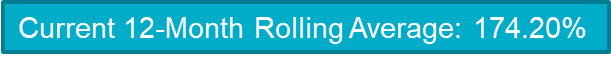 RMS1 Performance of ERCOT Frequency
Frequency Profile Analysis
Time Error Corrections
ERCOT Total Energy
ERCOT Total Energy from Wind Generation
ERCOT % Energy from Wind Generation
Questions?